Week Itinerary
J u n e  4  -  J u n e  1 0
Flight #: 0123-4546-789
Hotel Address: 0123-4546-789
Arrival: June 4, 2025
Departure: 95923 Amara Bridge Suite 765, Littleshire
Morning:
Afternoon:
Evening:
Morning:
Afternoon:
Evening:
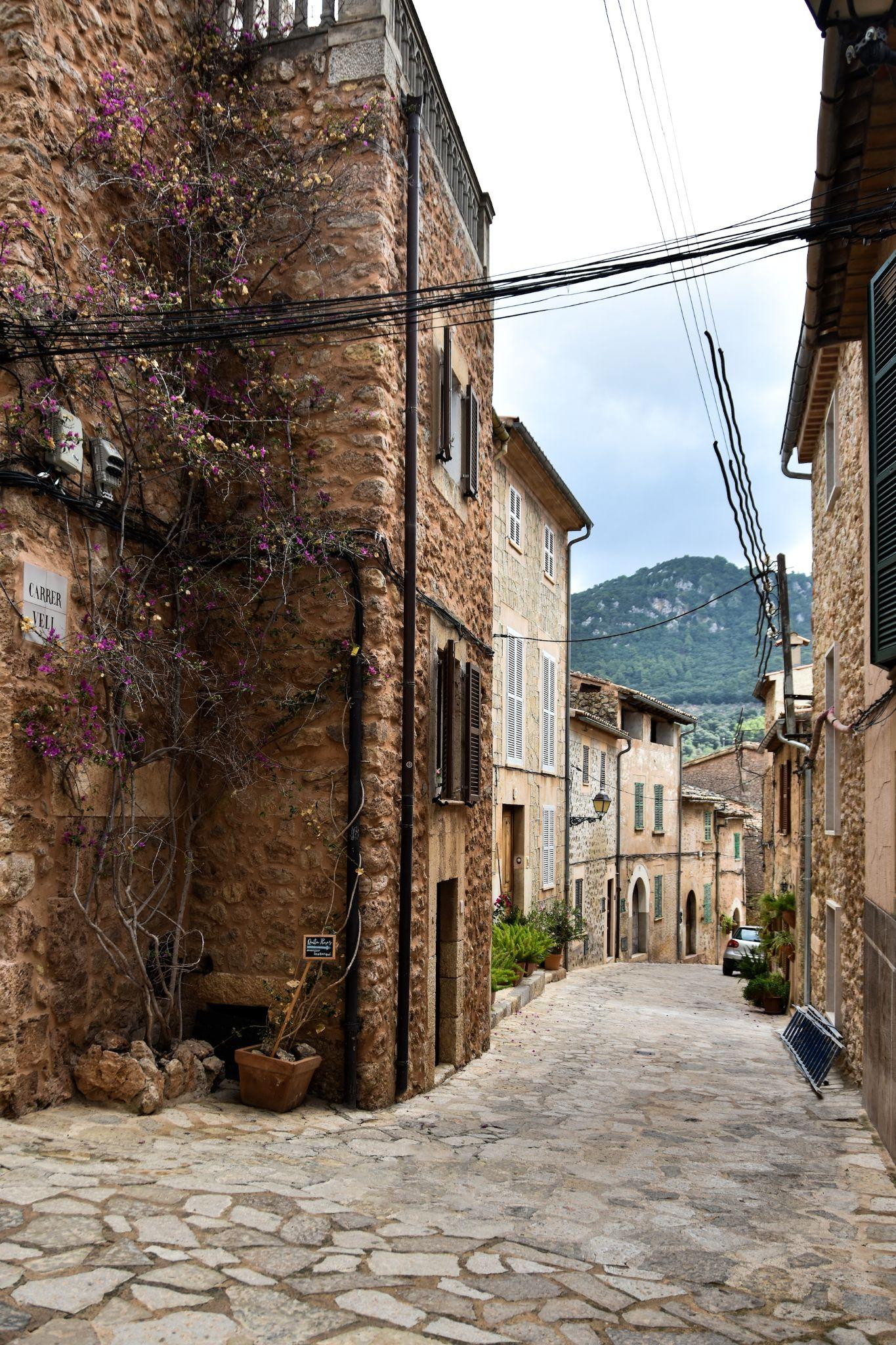 9:30
10:00
11:30
13:30
15:30
17:30
18:00
19:30
9:30
11:00
13:30
15:30
17:30
18:00
Fusce posuere orci nec purus mattis lobortis.
Nullam eu nulla vel mauris eu eu lorem.
Etiam mollis nulla at nulla condimentum.
Mauris sed tellus dapibus, luctus est.
Pellentesque ultricies luctus porta.
Vestibulum sit amet nisl lobortis molestie.
Morbi consequat sapien eget mollis pulvinar.
Etiam mollis nulla at nulla condimentum.
Fusce posuere orci nec purus mattis lobortis.
Nullam eu nulla vel mauris eu eu lorem.
Mauris sed tellus dapibus, luctus est.
Pellentesque ultricies luctus porta.
Vestibulum sit amet nisl lobortis molestie.
Morbi consequat sapien eget mollis pulvinar.
19:30
Etiam mollis nulla at nulla condimentum.
Day 1
Day 2
4  o f  J un e
5  o f  J u n e
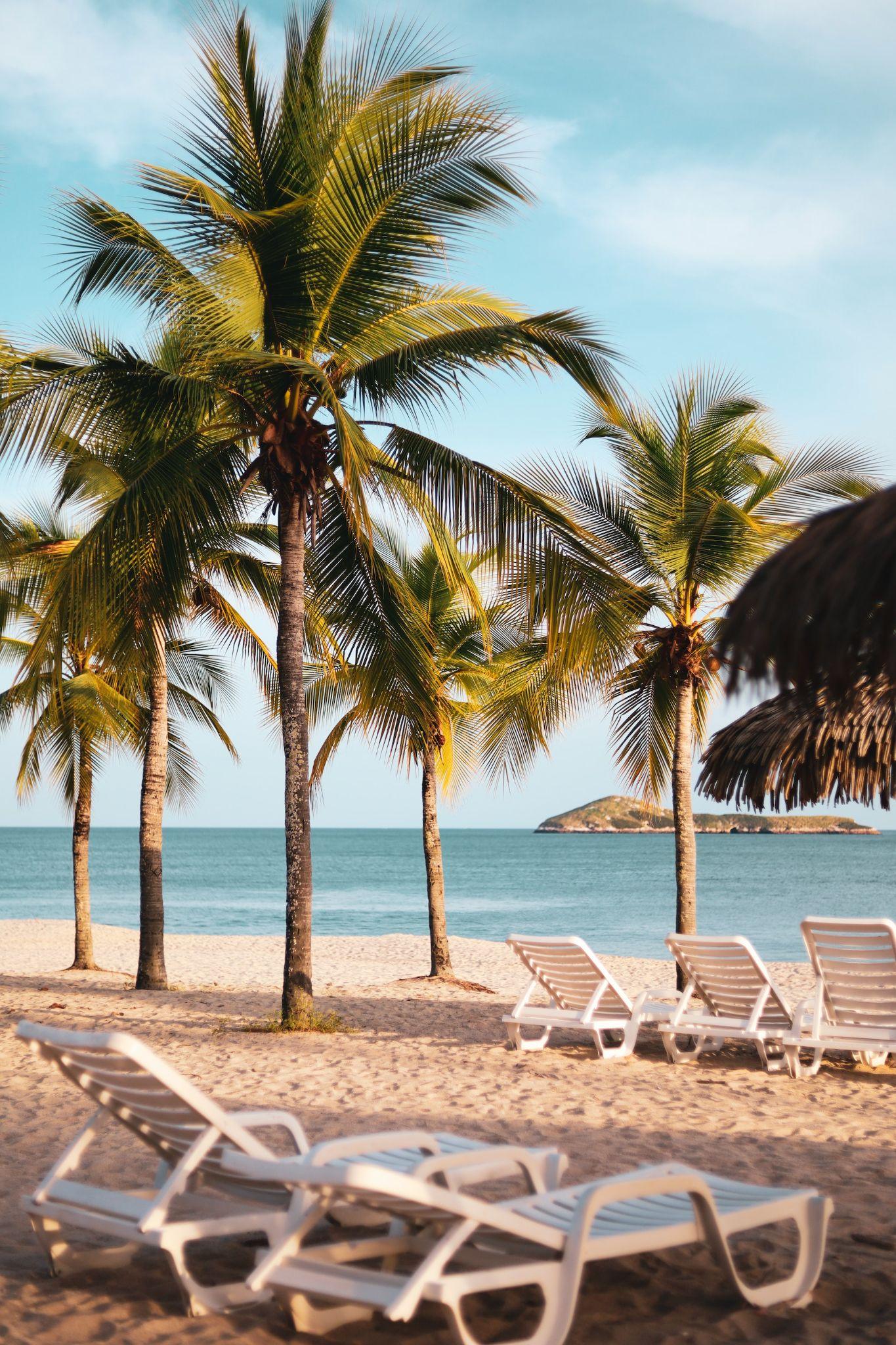 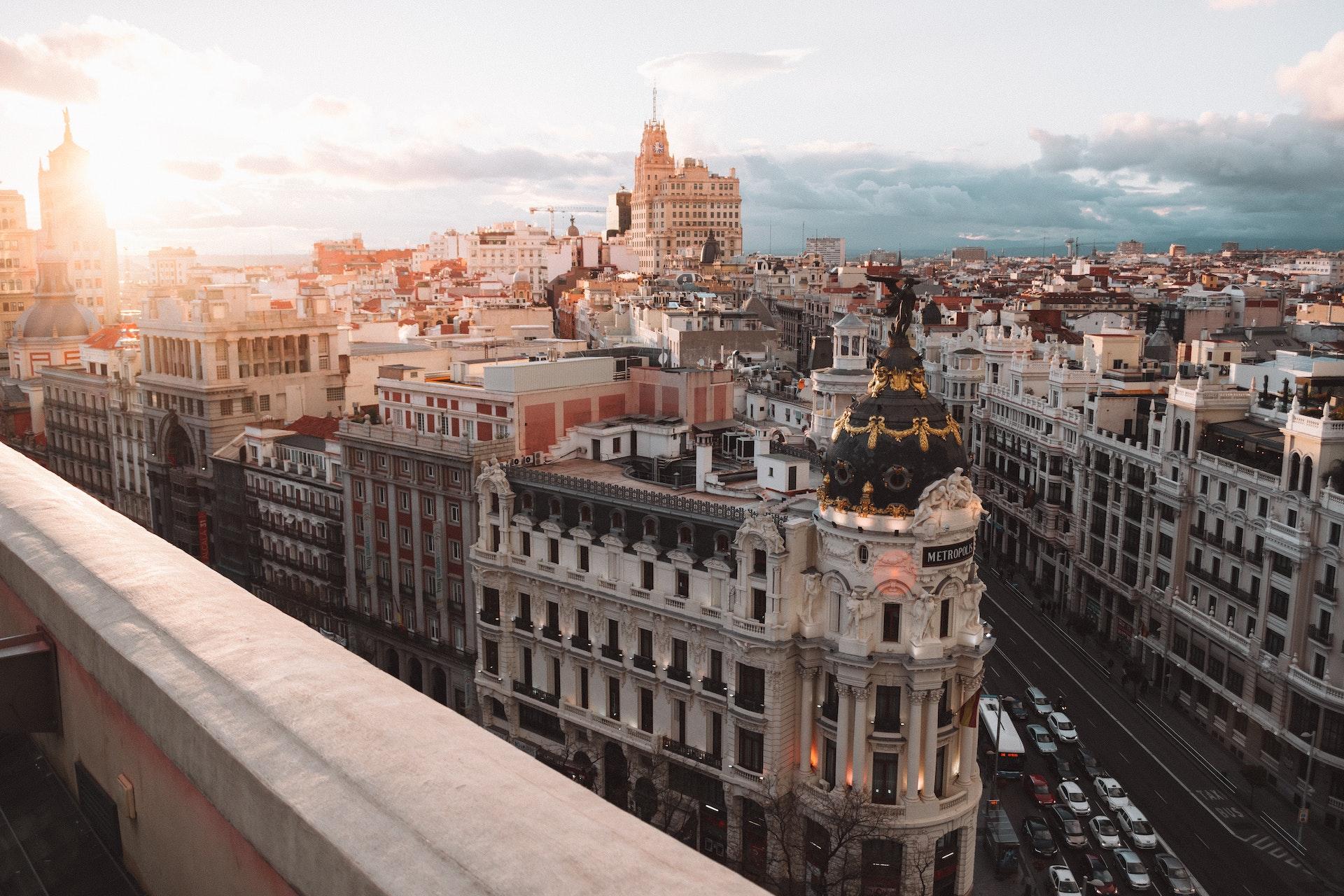 Morning:
Afternoon:
Evening:
Morning:
Afternoon:
Evening:
Morning:
Afternoon:
Evening:
9:30
11:00
13:30
15:30
17:00
17:30
9:30
11:00
13:30
15:30
17:30
18:00
9:30
11:00
13:30
15:30
17:30
19:00
Sed nec sapien vel orci maximus tempus.
Nam vulputate velit ac lorem pharetra.
Vestibulum volutpat velit nec dui bibendum.
Pellentesque et risus egestas, vulputate purus.
Pellentesque a lorem nec velit congue dapibus.
Sed nec sapien vel orci maximus tempus.
Nam cursus mauris eget eros blandit pretium.
Pellentesque ac risus semper augue egestas.
Integer accumsan mi eu nibh sollicitudin.
Etiam nec ligula ac lorem ornare eleifend.
Vestibulum sit amet nisl lobortis molestie.
Morbi consequat sapien eget mollis pulvinar.
Vestibulum volutpat mi vel odio euismod.
Duis facilisis purus a tristique vulputate.
Cras tristique elit vel justo convallis, in faucibus.
Nam sagittis nibh vel tortor mattis euismod.
Pellentesque eleifend lacus vestibulum.
Nam vel elit vestibulum turpis euismod dapibus.
19:00
Duis aliquam sem non ipsum scelerisque.
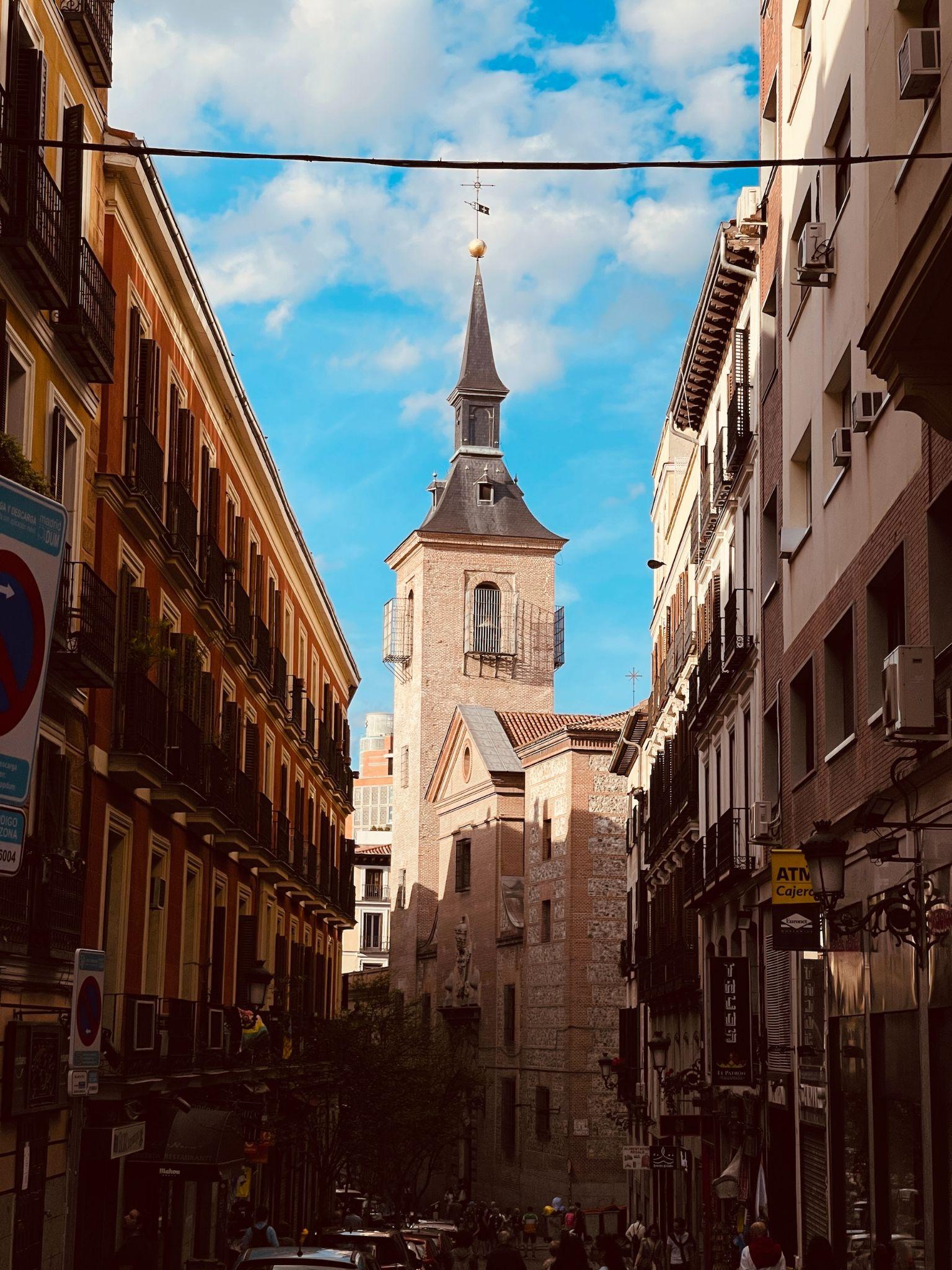 Day 3
Day 4
Day 5
6  o f  J u n e
7  o f  J u n e
8  o f  J u n e
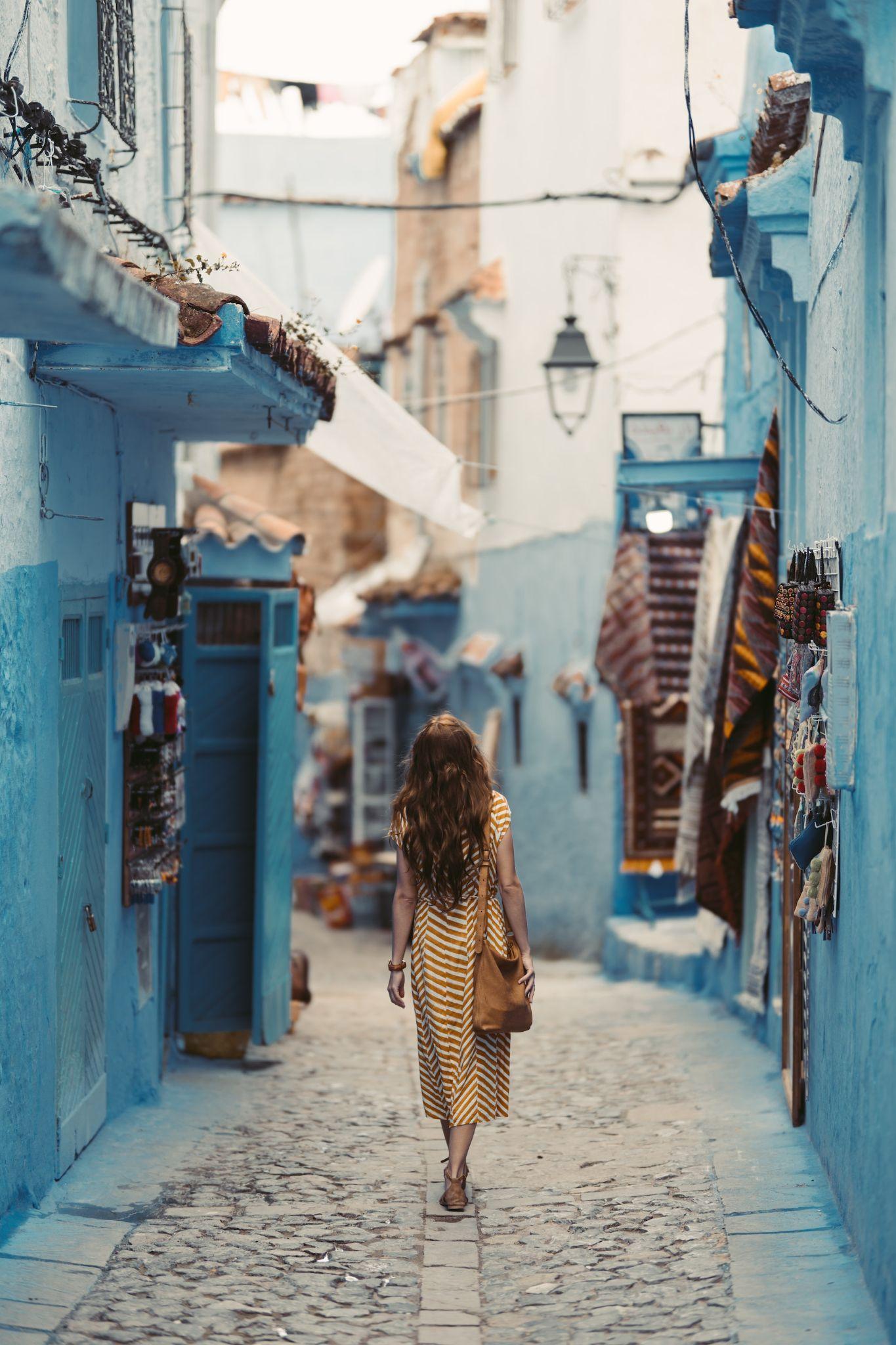 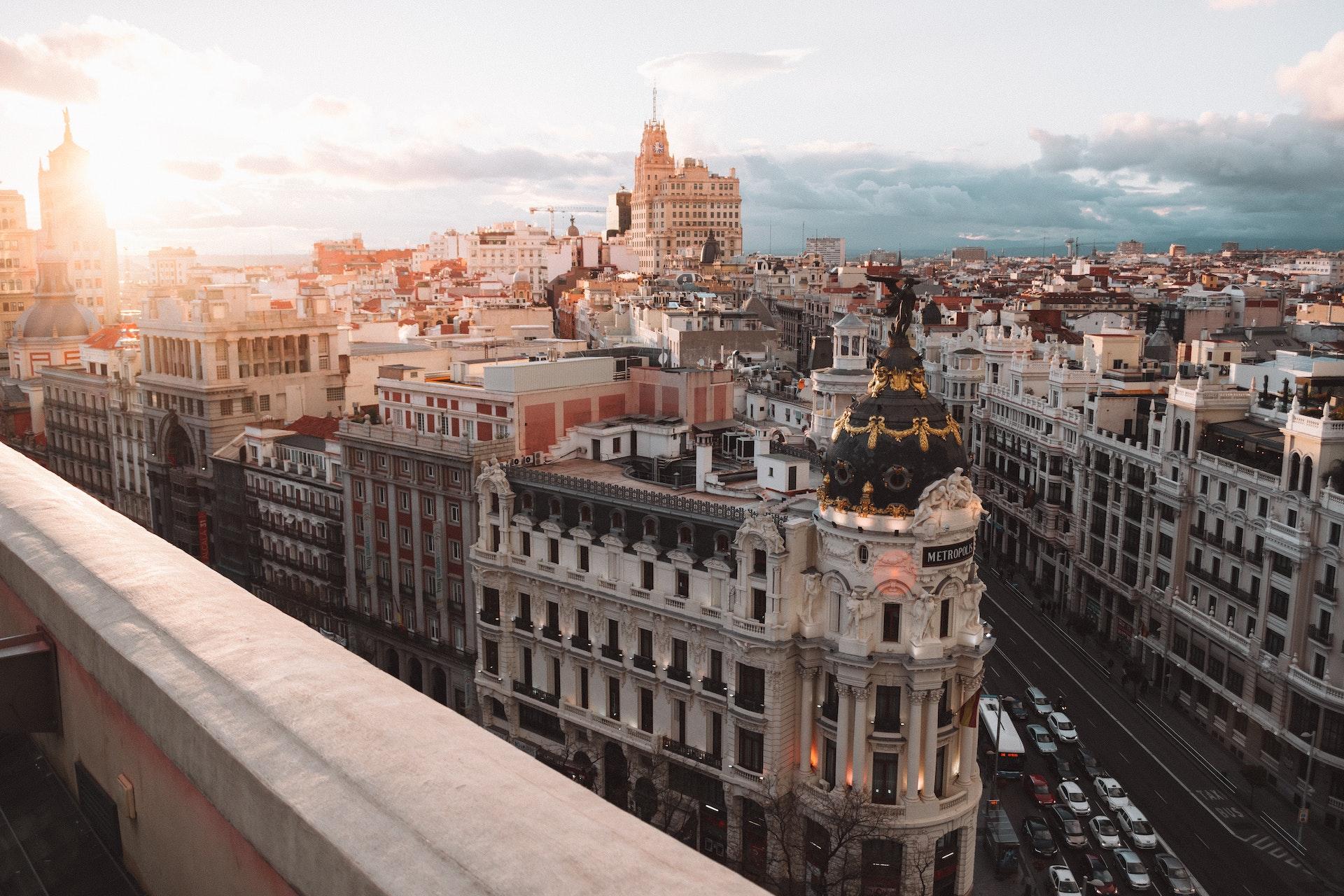 Morning:
Afternoon:
Evening:
Afternoon:
9:30
10:30
13:30
15:30
17:30
18:00
19:00
9:30
10:00
13:30
15:30
17:30
18:00
11:00
11:00
20:00
Sed nec sapien vel orci maximus tempus.
Duis facilisis purus a tristique vulputate.
Vestibulum volutpat velit nec dui bibendum.
Pellentesque et risus egestas, vulputate purus.
Pellentesque a lorem nec velit congue dapibus.
Duis aliquam sem non ipsum scelerisque.
Sed nec sapien vel orci maximus tempus.
Nam cursus mauris eget eros blandit pretium.
Sed nec sapien vel orci maximus tempus.
Integer accumsan mi eu nibh sollicitudin.
Etiam nec ligula ac lorem ornare eleifend.
Vestibulum sit amet nisl lobortis molestie.
Morbi consequat sapien eget mollis pulvinar.
Nam vulputate velit ac lorem pharetra.
Pellentesque ac risus semper augue egestas.
Proin vel quam condimentum, lacinia nulla.
Morning:
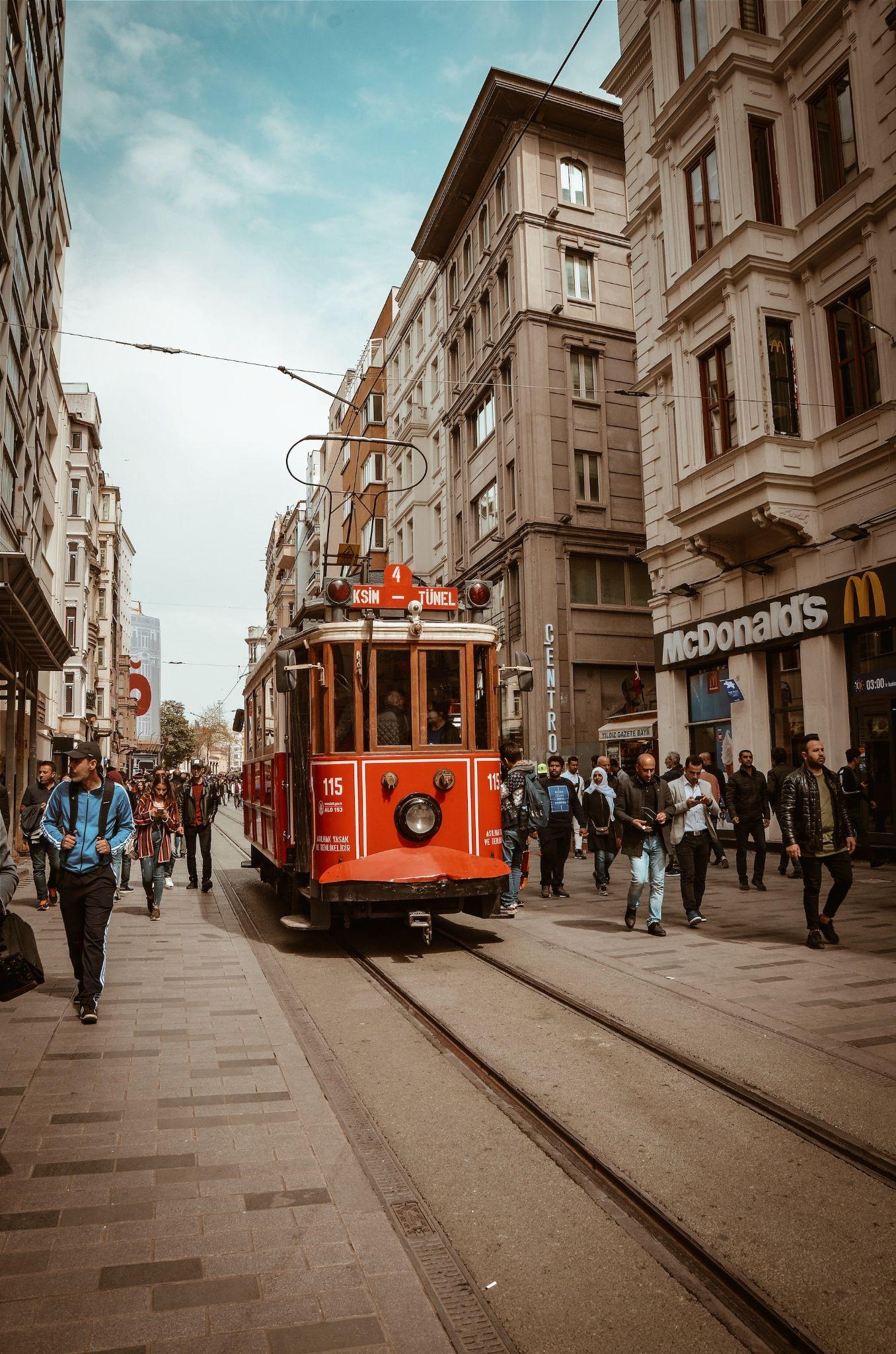 Day 6
Day 7
9  o f  J u n e
10  o f  J u n e
Evening:
Don’t Forget...